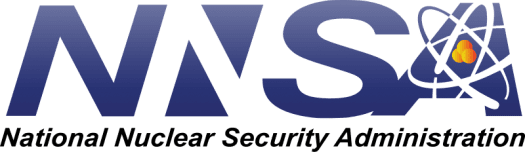 Infrastructure Restoration
Y-12 Building 9204-2
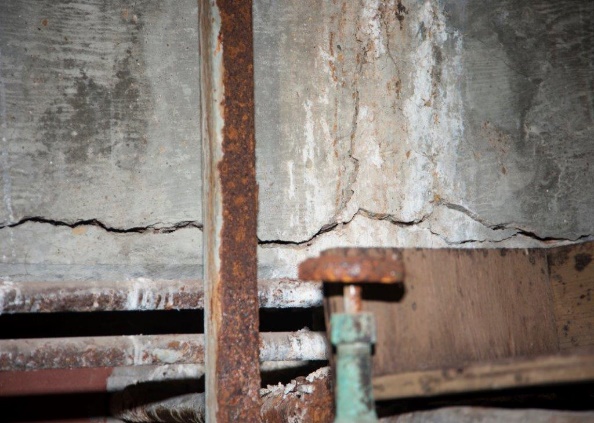 Progress is being made…
Y-12 Building 9204-2
Y-12 Beta-2 Facility
Pantex Electrical Distribution
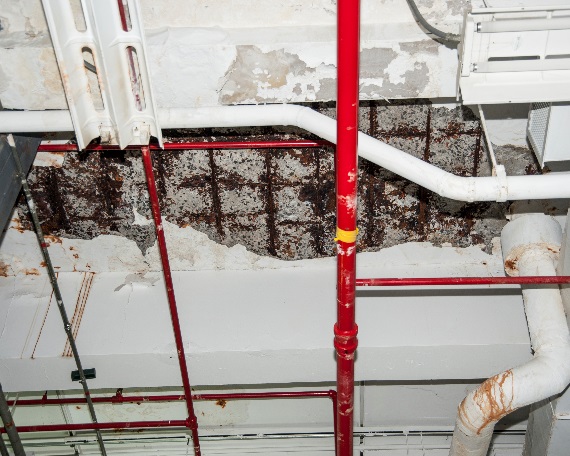 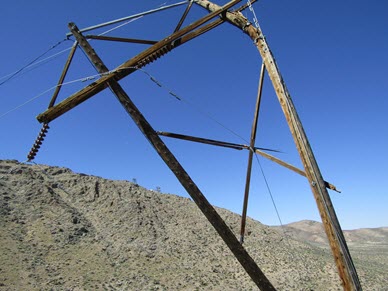 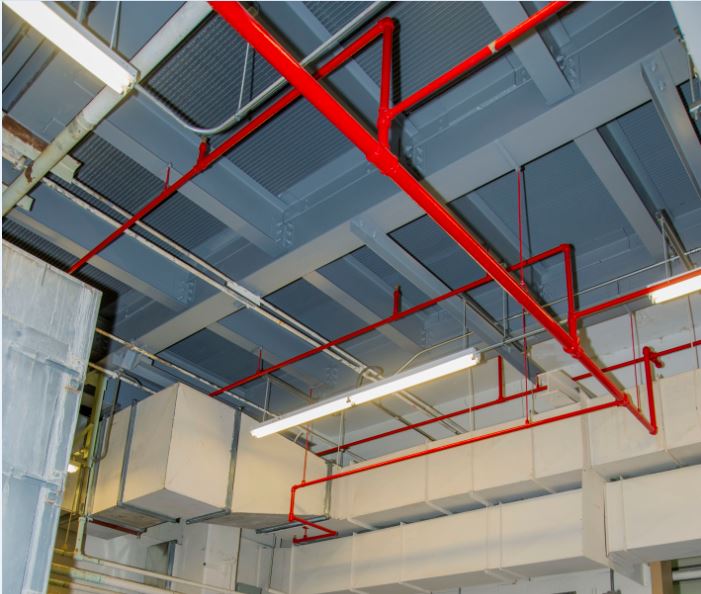 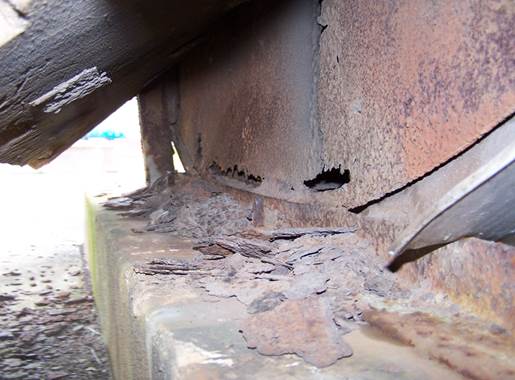 SRS 238-H Supply Fan
NNSS Power Lines
but much work still remains…